Introduction to Programming
Department of Computer Science and Information Systems

Lecturers: Tingting Han and Steve Maybank
sjmaybank@dcs.bbk.ac.uk
Autumn 2019 and Spring 2020

Week 7: if Statement
Birkbeck College, U. London
1
Revision: Relational Operators
5 > 4                  
# True

5 >= 7                
# False

"9032" < "0AB"    
# False
"ABC" <= "AB"    
# False

48 == 30+18      
# True

"AB" != "ABC"      
# True
PFE Section 3.2
2
Revision: Lexicographic Ordering
What happens if one of the strings s1, s2
is a prefix of the other?
PFE Section 3.2
3
Revision: Boolean Operators
The Boolean operators in Python are and, or and not

and, or and not are used to make new Boolean expressions, e.g.
		a or b and c   
		(a or b) and c       a or (b and c)

5 == 0 and 6 == 0        
# False

5 == 0 or 5 > 4            
# True

not(5 == 0)                  
# True
PFE Section 3.7
4
Revision: Short Circuit Evaluation
Boolean statements x and y, x or y are evaluated left to right. 
Evaluation stops as soon as the truth value of the statement is determined.

Example

False and 3/0 
False 
True and 3/0 
ZeroDivisionError: integer division or modulo by zero
True or 3/0 
True 
False or 3/0 
ZeroDivisionError: integer division or modulo by zero
PFE Section 3.7
5
[Speaker Notes: quantity = 0
bargain = (quantity == 0 or price/quantity < 10)]
if Statement
Motivation Example – there is no 13th floor!
How to get the actual floor number?	
For instance to calculate the distance between the floor and the ground
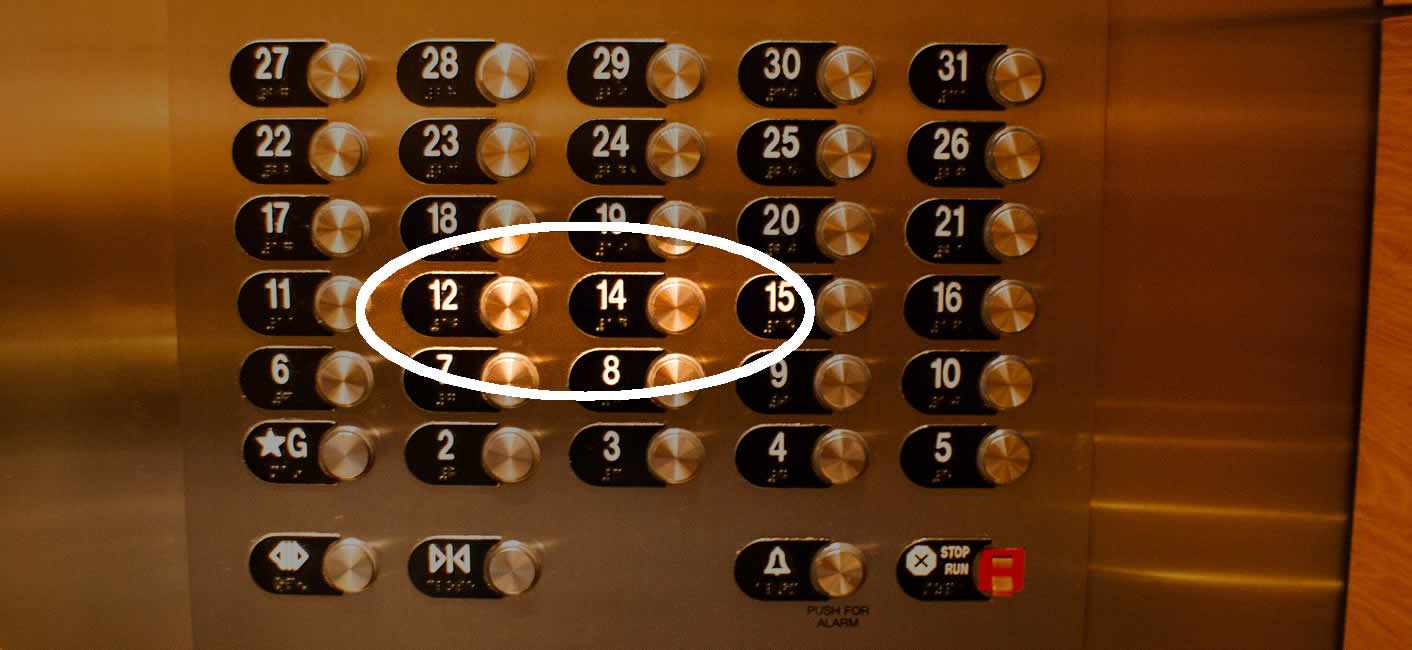 PFE Section 3.1
6
if Statement
Example – there is no 13th floor!

	actualFloor = 0   # define variable

	if floor > 13 :
		actualFloor = floor - 1
	else :
		actualFloor = floor
PFE Section 3.1
7
Alternative if Statement
actualFloor = 0   # define variable

if floor > 13 :
	actualFloor = floor - 1
else :
	actualFloor = floor
Alternative way：
	actualFloor = floor

	if floor > 13 :
		actualFloor = actualFloor - 1
PFE Section 3.1
8
Flow Chart
False
True
floor > 13?
actualFloor =floor
actualFloor = floor-1
PFE Section 3.1
9
Parts of an if Statement
if floor > 13 :     # The condition floor > 13 is True or False
   actualFloor = floor - 1  # execute only if the condition is True
else :
   actualFloor = floor     # execute only if the condition is False

# Align if and else
# Indent the statements in each branch
PFE Section 3.1
10
Syntax of if Statements
Version 1
	if condition :
		statements
Version 2
	if condition :
		statements_1
	else :
		statements_2

# The colon indicates the start of a compound statement
PFE Section 3.1
11
Compound Statement
A compound statement contains a header followed by a statement block. Example:

  if totalSales > 100.0 :   # Colon indicates the header 
	discount = totalSales * 0.05    # Block of statements
	totalSales = totalSales - discount
	print("You received a discount of", discount)

    # All the statements in the block have the same indentation
PFE Section 3.1
12
An if Statement Example
if floor > 13 :
		actualFloor = floor - 1
		print("Actual floor:", actualFloor)
	else :
		actualFloor = floor
		print("Actual floor:", actualFloor)

Where could the code be improved?
PFE Section 3.1
13
Avoid Duplication
Avoid
	if floor > 13 :
		actualFloor = floor - 1
		print("Actual floor:", actualFloor)
	else :
		actualFloor = floor
		print("Actual floor:", actualFloor)
and prefer
	if floor > 13 :
		actualFloor = floor - 1
	else :
		actualFloor = floor
	print("Actual floor:", actualFloor)
PFE Section 3.1
14
What’s the difference?
Program 1
	if floor > 13 :
		actualFloor = floor - 1
	else :
		actualFloor = floor
	print("Actual floor:", actualFloor)

Program 2
	if floor > 13 :
		actualFloor = floor - 1
	else :
		actualFloor = floor
		print("Actual floor:", actualFloor)
Indentation plays an important role!
PFE Section 3.1
15
Example 1
The university bookstore has a Kilobyte Day sale every October 24, giving an 8% discount on all computer accessory purchases if the price is less than $128, and a 16% discount if the price is at least $128. 

Write a program that asks the cashier for the original price and then prints the discounted price.
PFE Section 3.2
16
Example 1 - Solution
Giving an 8% discount on all computer accessory purchases if the price is less than $128, and a 16% discount if the price is at least $128.
originalPrice = float(input("Please input the original price:"))

if originalPrice < 128.0 :
	discountedPrice = originalPrice * (1 – 0.08)
else :
	discountedPrice = originalPrice * (1 – 0.16)

print("The discounted price is", discountedPrice)
PFE Section 3.2
17
Avoid "Hard-Wiring"
highPriceThreshold = 128.0
lowDiscountRate = 0.08
highDiscountRate = 0.16

originalPrice = float(input("Please input the original price:"))

if originalPrice < highPriceThreshold :
	discountedPrice = originalPrice * (1 – lowDiscountRate)
else :
	discountedPrice = originalPrice * (1 – highDiscountRate)

print("The discounted price is", discountedPrice)
PFE Section 3.2
18
Shipping Costs Example
Shipping costs are $5 inside the USA except that to Hawaii and Alaska they are $10. International shipping costs are $10.

First design: use a single if statement to distinguish between the $5 cost and the $10 cost

if(country!="USA" or (country=="USA" and (state == "AK" or state == "HI"))) :
	ShippingCost = 10
else :
	ShippingCost = 5
PFE Section 3.2
19
Second Design
Shipping costs are $5 inside the USA except that to Hawaii and Alaska they are $10. International shipping costs are $10.

Separate the three branches: 
i) inside the USA and in Hawaii or Alaska; 
ii) inside the USA and not in Hawaii or Alaska; 
iii) outside the USA.

if country == "USA" :
	if state == "AK" or state == "HI" :
		shippingCost = 10
	else :
		shippingCost = 5
else :
	shippingCost = 10
nested if
PFE Section 3.5
20
Richter Scale
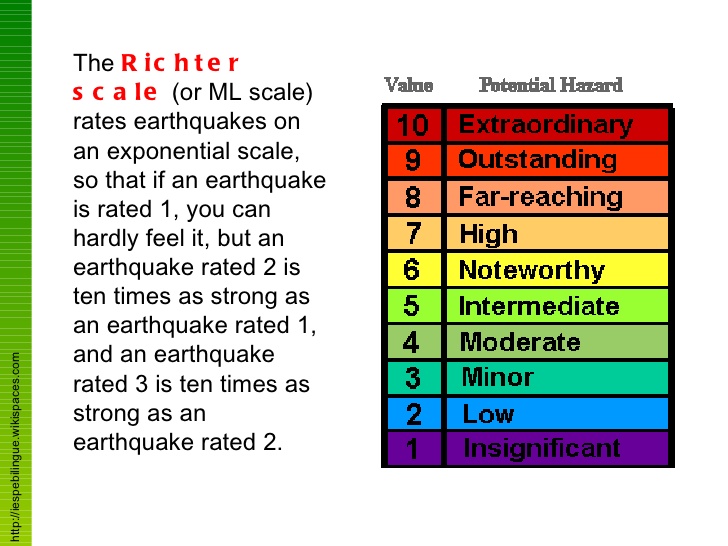 PFE Section 3.4
21
[Speaker Notes: About 540 people were killed and close 8000 injured]
Richter Scale
Write a program to print out the 
Richter scale using if/else statements.
PFE Section 3.4
22
The if-else Statement
if richter >= 8.0 :
	print("Most structures fall")
else:
	if richter >= 7.0 :
		print("Many buildings destroyed")
	else: 
		if richter >= 6.0 :
			print("Many buildings considerably damaged") 			else: 
			if richter >= 4.5 :
				print("Damage to poorly constructed buildings")
			else :
				print("No destruction of buildings")
PFE Section 3.4
23
The elif Statement
if richter >= 8.0 :
	print("Most structures fall")
elif richter >= 7.0 :
	print("Many buildings destroyed")
elif richter >= 6.0 :
	print("Many buildings considerably damaged, some collapse")
elif richter >= 4.5 :
	print("Damage to poorly constructed buildings")
else :
	print("No destruction of buildings")
PFE Section 3.4
24
[Speaker Notes: Richter = 9.2, 7.5, 3.0, 4.7]
The elif Statement Flowchart
start
True
if
richter >=8.0
print("Most structures fall")
False
True
elif
richter >=7.0
print("Many buildings destroyed")
False
True
elif
richter >=6.0
print("Many buildings considerably ...")
False
True
elif
richter >=4.5
print("Damage to poorly constructed ...")
False
else
print("No destruction...")
PFE Section 3.4
25
finish
Questions
What happens if the order of the tests is reversed? Is this correct?

if richter >= 4.5 :
	print("Damage to poorly constructed buildings")
elif richter >= 6.0 :
	print("Many buildings considerably damaged, some collapse")
elif richter >= 7.0 :
	print("Many buildings destroyed")
elif richter >= 8.0 :
	print("Most structures fall")
else :
	print("No destruction of buildings")
PFE Section 3.4
26
Questions
Change the order, change the comparison

if richter < 4.5 :
	print("No destruction of buildings")
elif richter < 6.0 :
	print("Damage to poorly constructed buildings")
elif richter < 7.0 :
	print("Many buildings considerably damaged, some collapse")
elif richter < 8.0 :
	print("Many buildings destroyed")
else :
	print("Most structures fall")
PFE Section 3.4
27
Example
In a game program, the scores of players A and B are stored in variables scoreA and scoreB. 

Assuming that the player with the larger score wins. 

Write an if/elif sequence that prints out "A won", "B won" or "Game tied".
PFE Section 3.4
28
Example
scoreA = int(input(Please enter player A's score))
scoreB = int(input(Please enter player B's score))

if scoreA > scoreB :
	print("A won")
elif scoreB > scoreA :
	print("B won")
else:
	print("Game tied")
PFE Section 3.4
29
Input Validation
Check user supplied input to see if it has the correct form.

Example: in the elevator simulation let maxFloor be the largest floor number. The following inputs are illegal.
	i) 13
	ii) 0 or a negative number (in the USA)
	iii) any number > maxFloor
	iv) Any input not a sequence of digits
PFE Section 3.9
30
Error Messages
floor = int(input("Floor: "))
# if the input is non digital then there is a run time exception
# and the program terminates.


if floor == 13 :
	print("Error: there is no 13th floor")

if floor <= 0 or floor > maxFloor :
	print("Error: the floor must be between 1 and", maxFloor)
PFE Section 3.9
31
Example Code
floor = int(input("Floor: "))

if floor == 13 :
	print("Error: there is  no 13th floor")
elif floor <= 0 or floor > maxFloor :
	print("Error: the floor must be between 0 and", maxFloor)
else :
	actualFloor = floor
	if floor > 13 :
		actualFloor = actualFloor - 1
 input
 input validation
 rest of the program
PFE Section 3.9
32
Exercise
print("Buy pasta")
if weather == "sunny":
	 print("Buy salad")
	 print("Buy olives")
print("Buy wine")
What items will be bought if 
1) it is cloudy?
2) it is sunny?
Birkbeck College, U. London
33
Exercise
Write a program to do the following:
input a mark and print the corresponding grade
90-100: A
80-89: B
70-79: C
60-69: D
50-59: E
<50: F
Birkbeck College, U. London
34